MSc Econometrics and Operations Research
Maastricht University, School of Business and Economics
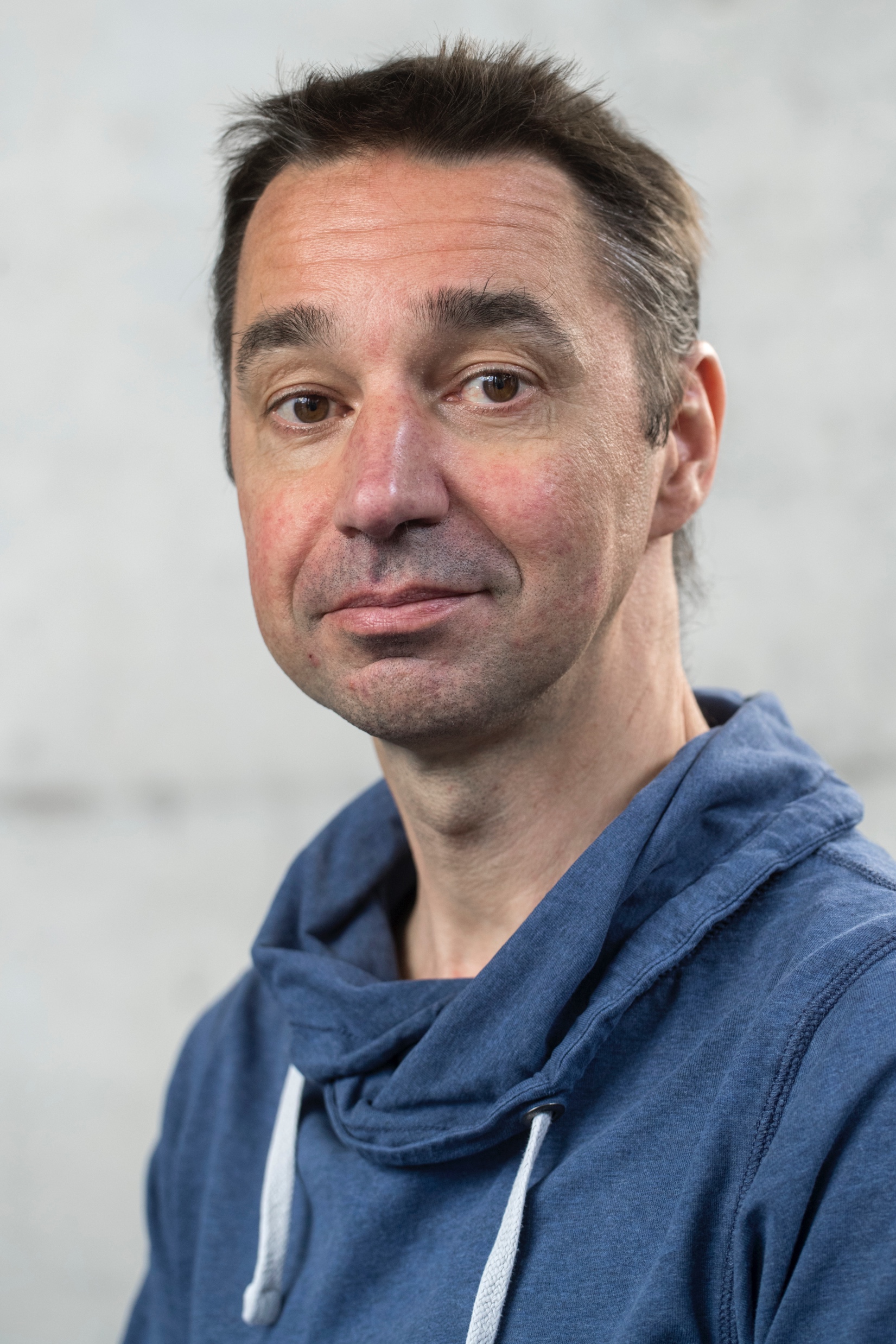 Dr. Dries Vermeulen
Today’s Agenda
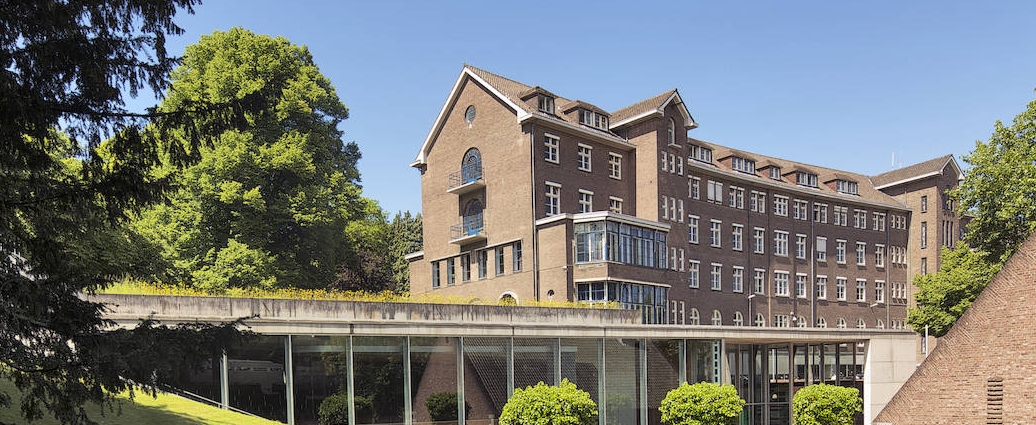 Why this MSc?
Why Econometrics and Operations Research?
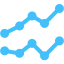 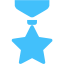 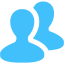 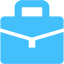 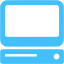 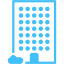 What will you learn?
Improve economic decisions in business and the public sector
Apply, improve and develop models based on mathematics and statistics
Implement the models using existing or newly developed computer software
Instantiate the computer models with data and interpret the results
Control for robustness and sensitivity of the model
Our Programme
Block
Econometrics and Operations Research
1
Stochastic Processes
Game Theory and Optimisation
2
Choice course
Choice course
3
Skills Training
Block
Econometrics and Operations Research
4
Choice course
Writing the Master’s Thesis
5
Choice course
Completing the Master’s Thesis
6
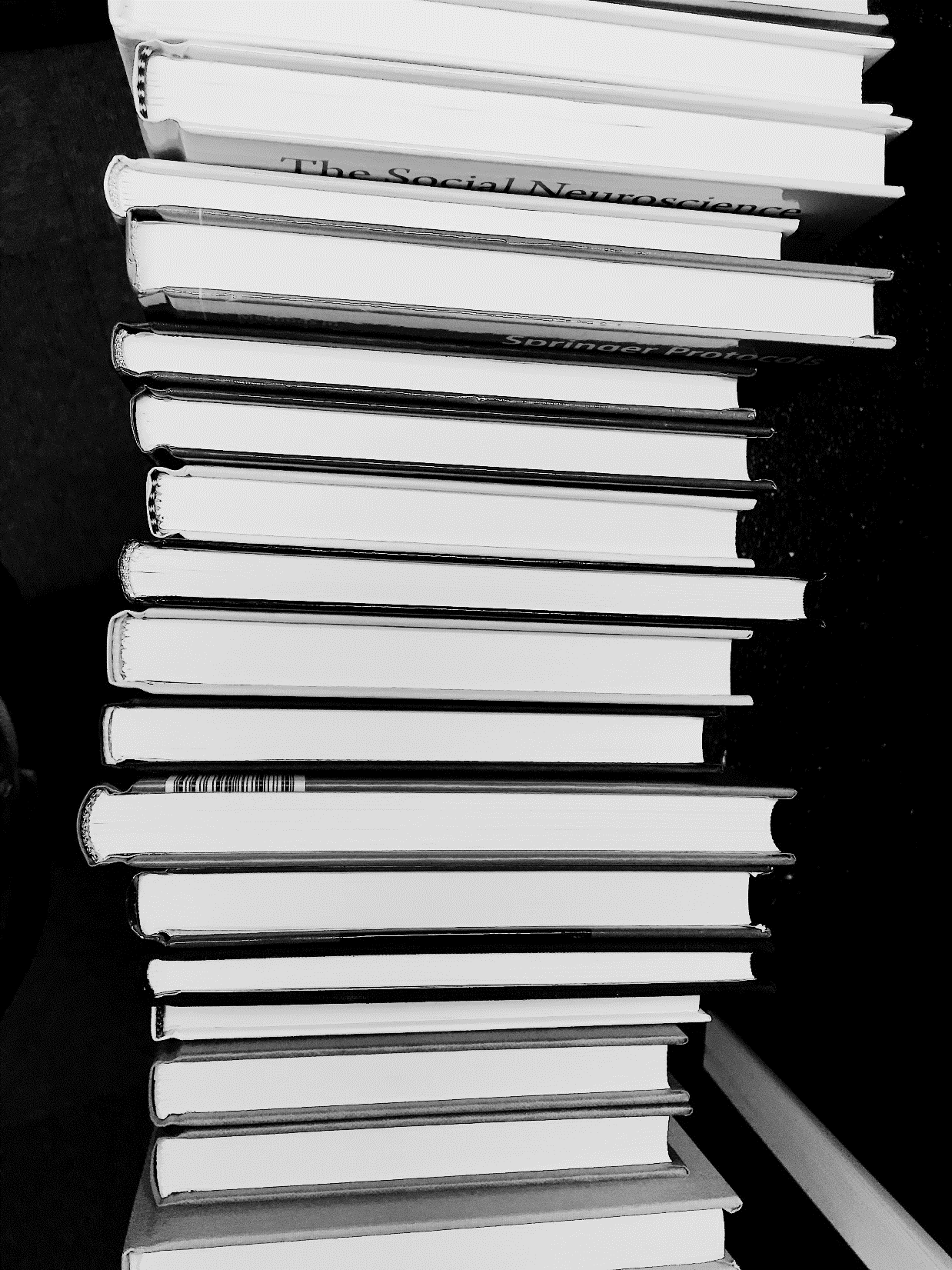 The list of E&OR core courses
Time Series Methods and Dynamic Econometrics
Life Insurance I
Life Insurance II
Mathematical Finance
Econometrics Methods for Cross-Sectional and Panel Data
Empirical Analysis of Financial Markets
Social Choice Theory
Industrial Economics
Equilibrium Theory and Financial Markets
Algorithms and Optimisation
Modelling and Solver Technology
Operations Research Applications
High-Dimensional Econometric Methods for Big Data
Machine Learning
Capita Selecta Quantitative Economics
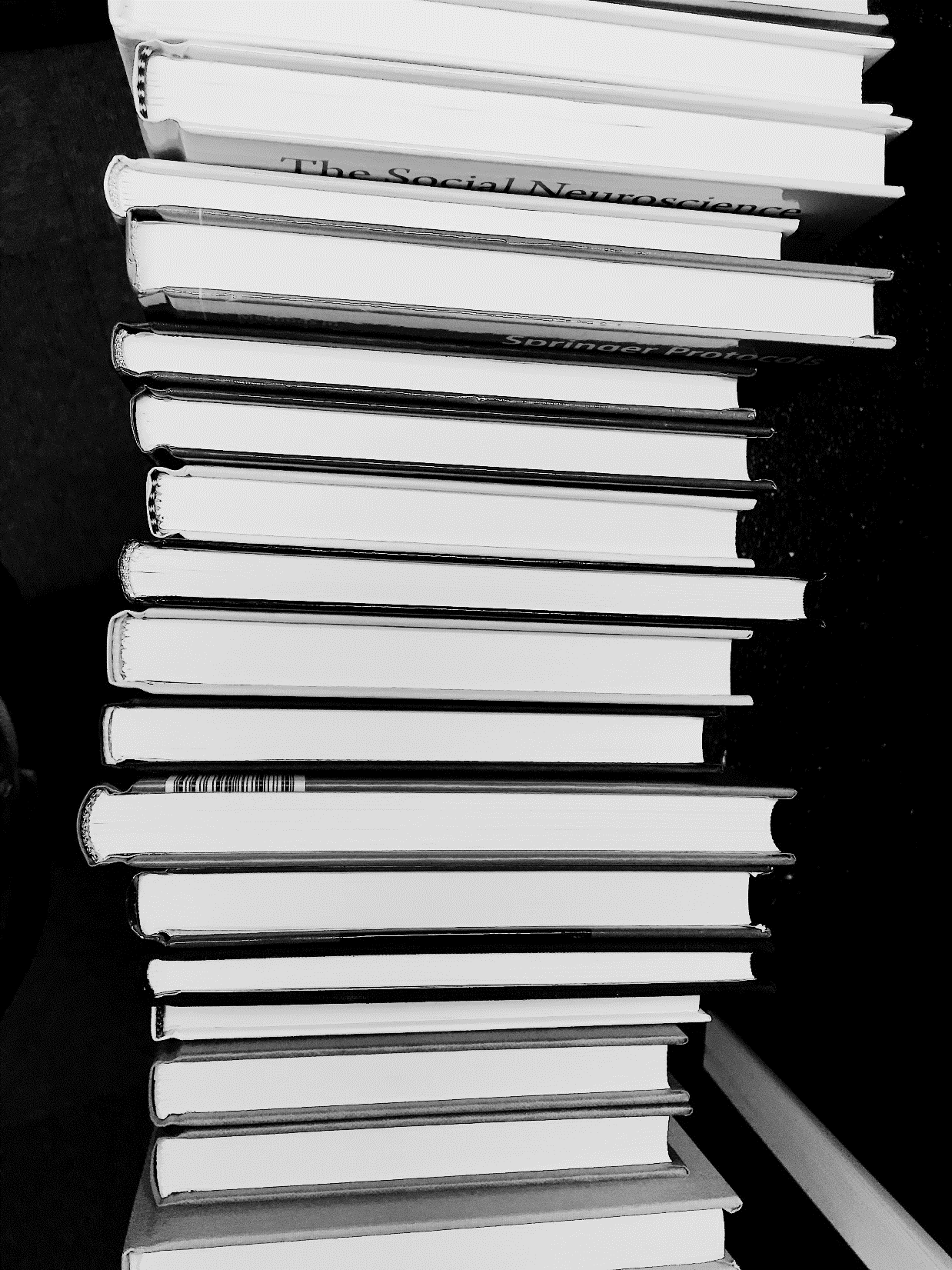 Free Electives (at most 1 out of 4 choice courses)
Open Macroeconomics in a Global Society
Supply Chain Operations
Risk Management
Study profiles
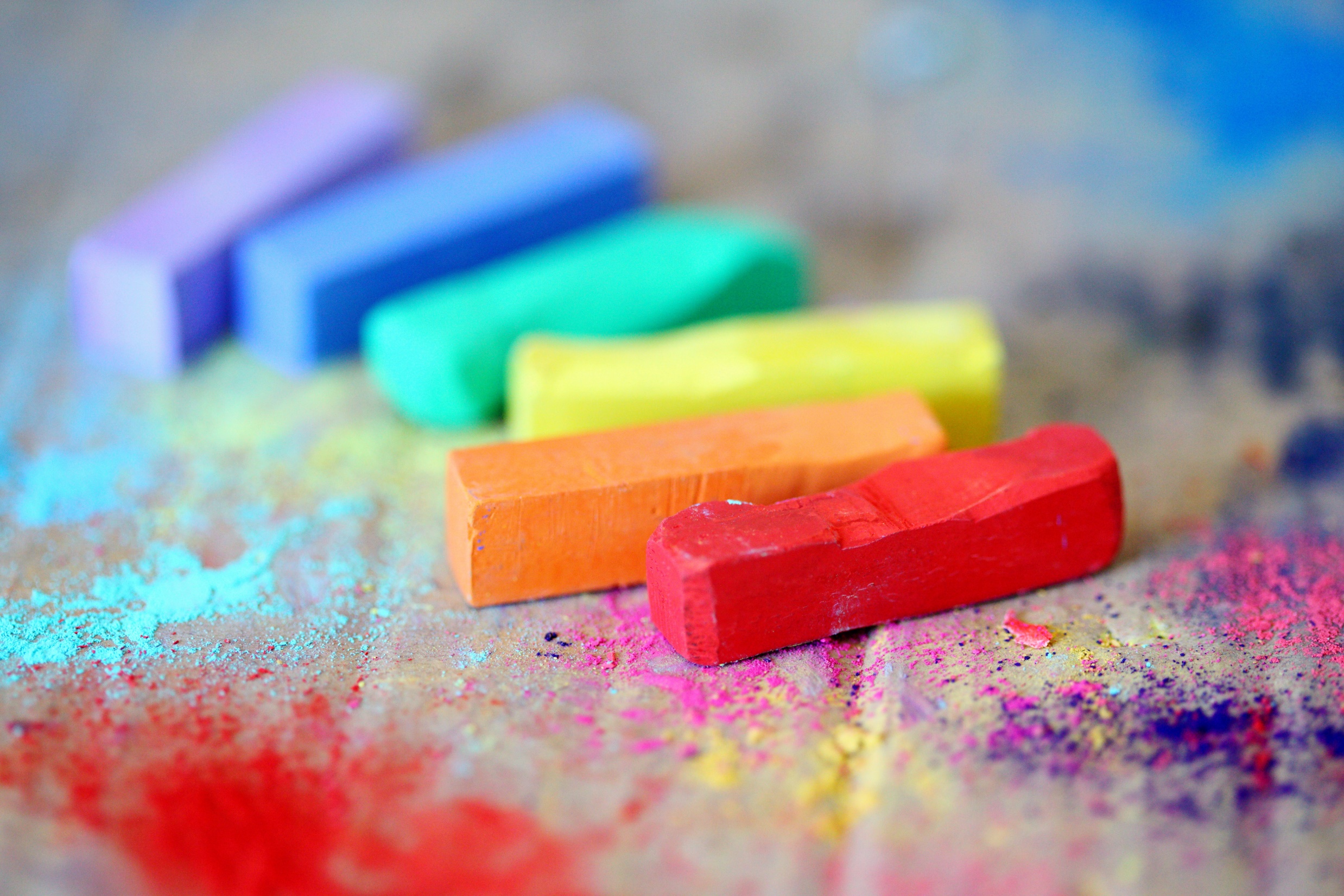 Study profiles
Actuarial Sciences
Econometrics
Mathematical Economics
Operations Research
Data Science
1. Actuarial Sciences
Applying mathematics and statistics to assess risks in insurance and finance
Core Courses
Skill Courses
2. Econometrics
Analysis and testing of economic relationships
Core Courses
Skill Courses
3. Mathematical Economics
Modelling strategic behaviour
Core Courses
Skill Courses
4. Operations Research
Optimisation of business processes
Core Courses
Skill Courses
5. Data Science
Analysis of large data sets
(and\or Algorithms and Optimisation)
Core Courses
Skill Courses
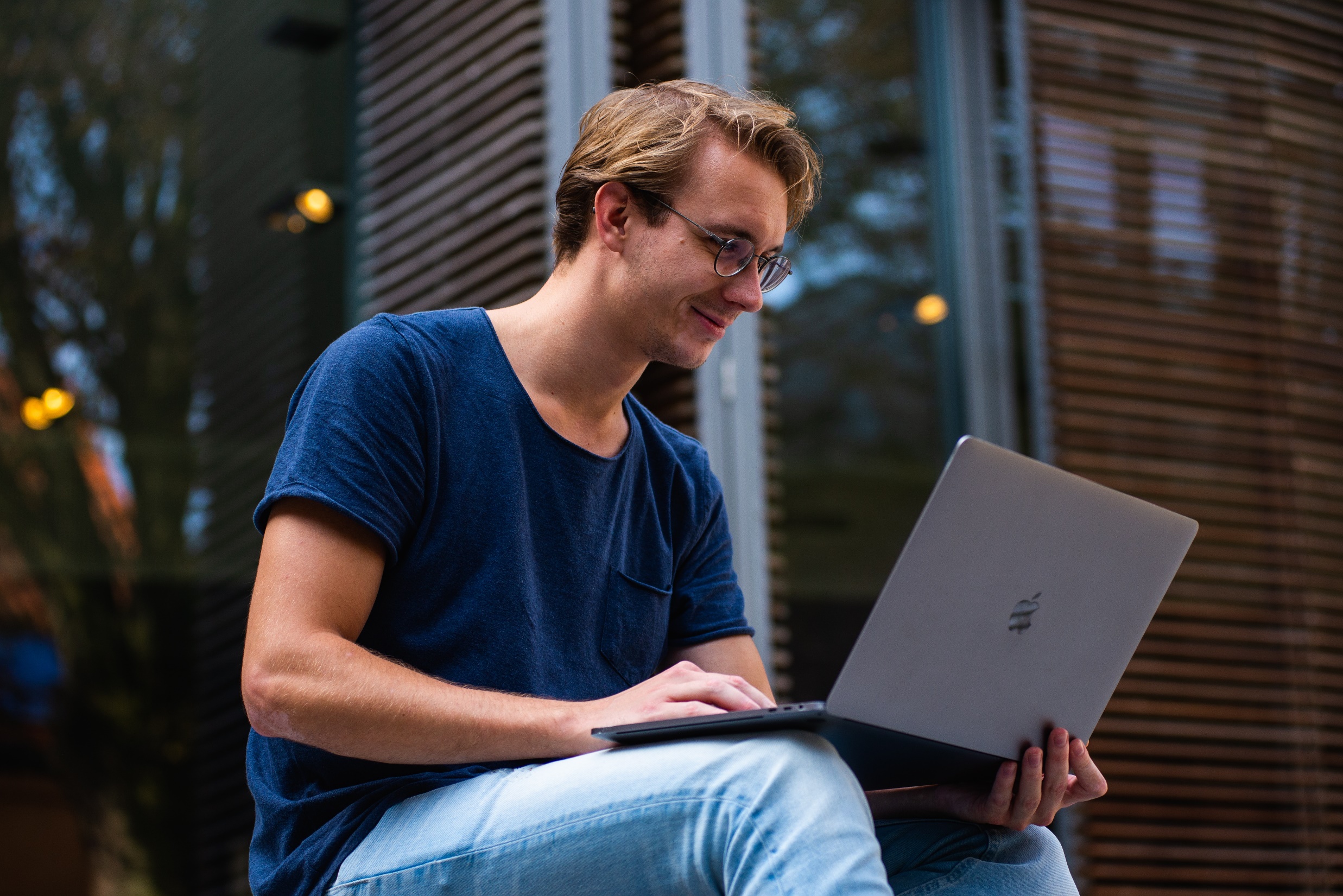 Master’s Thesis
Study a practical or theoretical problem within the track of your choice
Combine your master’s thesis with an internship – this is strongly recommended!
Support offered via the TIP program
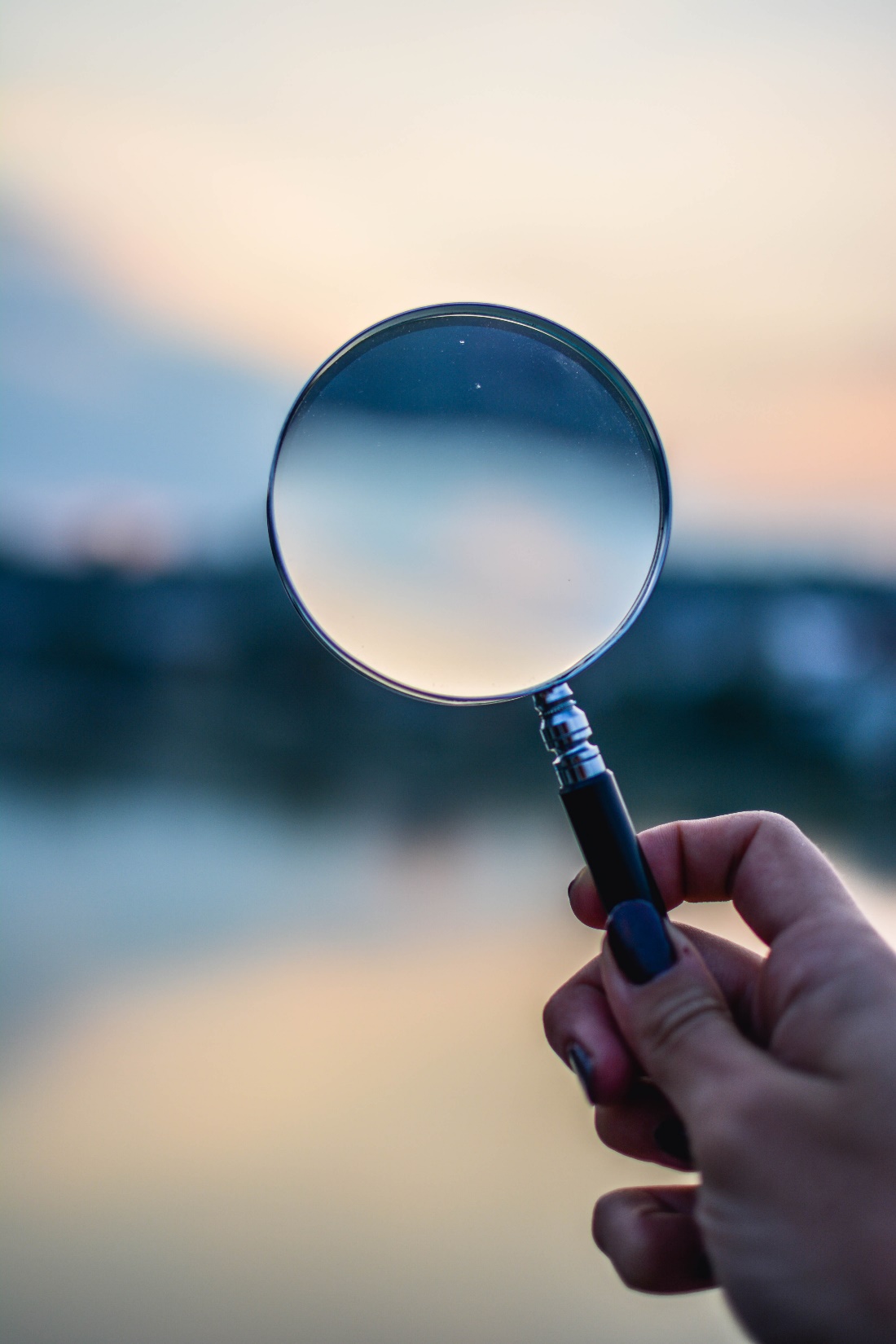 Research Master: 2 years
Includes more experience in doing research (both fundamental and executive)
Prepares for a PhD 
Operations Research variant:
Part of the Business Research Master
Year 1 is very similar to the OR variant of Ect&OR master (master’s thesis is replaced by two electives, last skill is replaced by a hands-on research project).
Year 2 deepens OR knowledge with courses of the Dutch network LNMB in Utrecht. Master’s thesis is 30 ECTS and can be fullfilled through an internship.
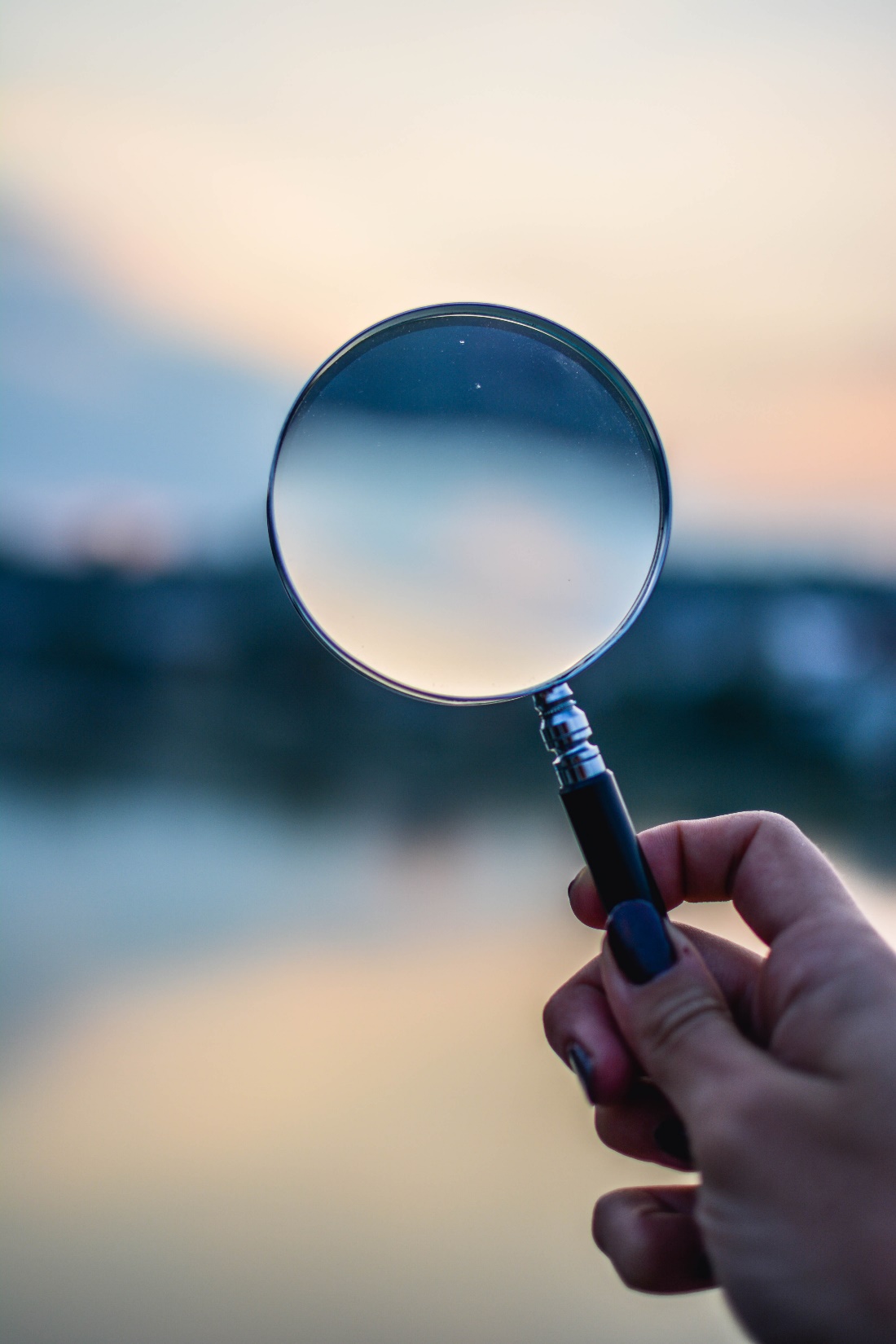 Research Master: 2 years
Econometrics/Mathematical Economics research variant:
Part of the 2 years METEOR Research MSc in Economic and Financial Research.
Year 1 is very similar to the Ect/MathEcon variant of Ect&OR master (master’s thesis is replaced by two core courses of the research master and the last skill is replaced by a hands-on research project).
Year 2 is made out of the specialisation courses and electives from the EFR programme.  The fourth semester is devoted to a 30 ECTS master’s thesis.
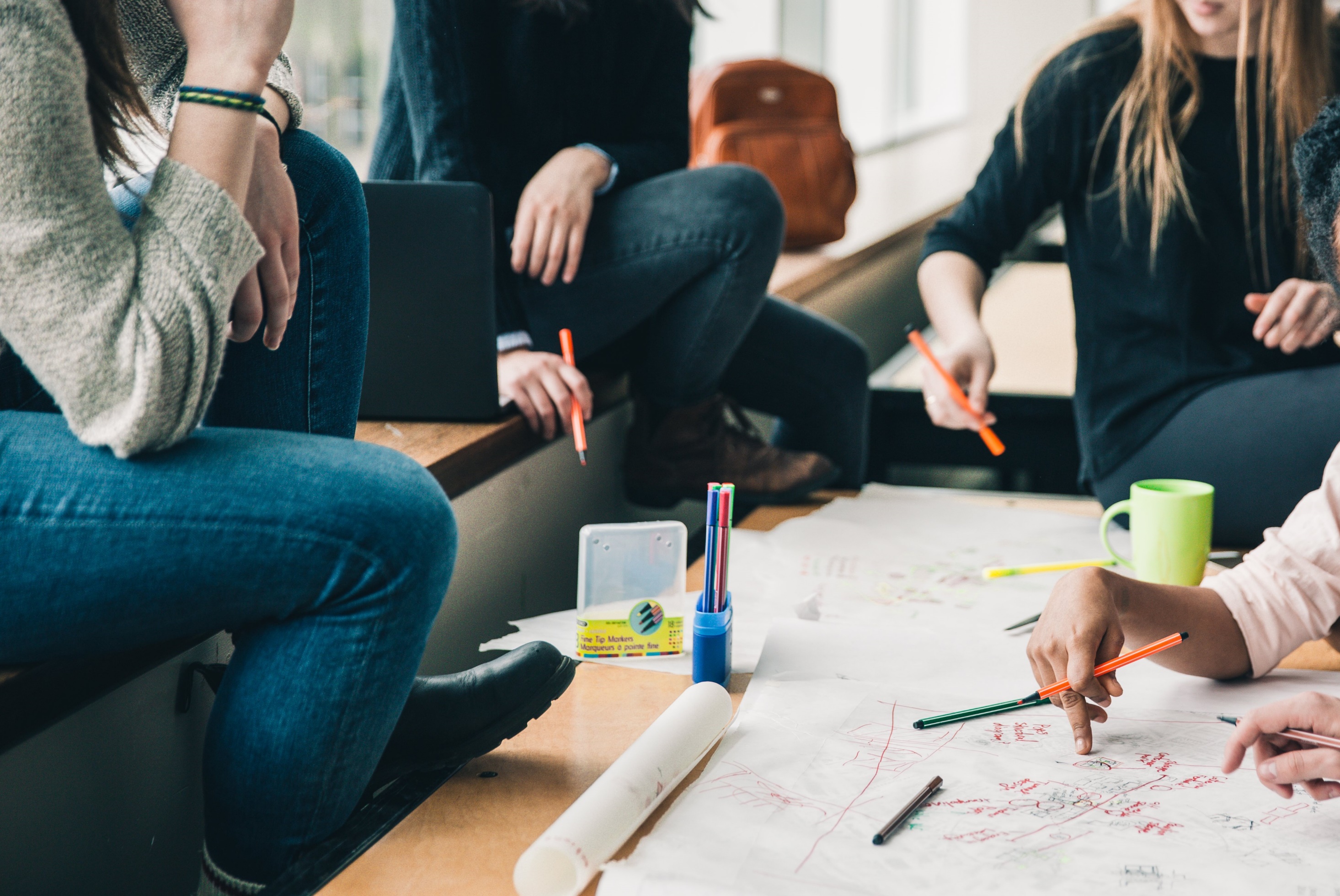 Student Profile
Is Econometrics and Operations 
Research right for you?
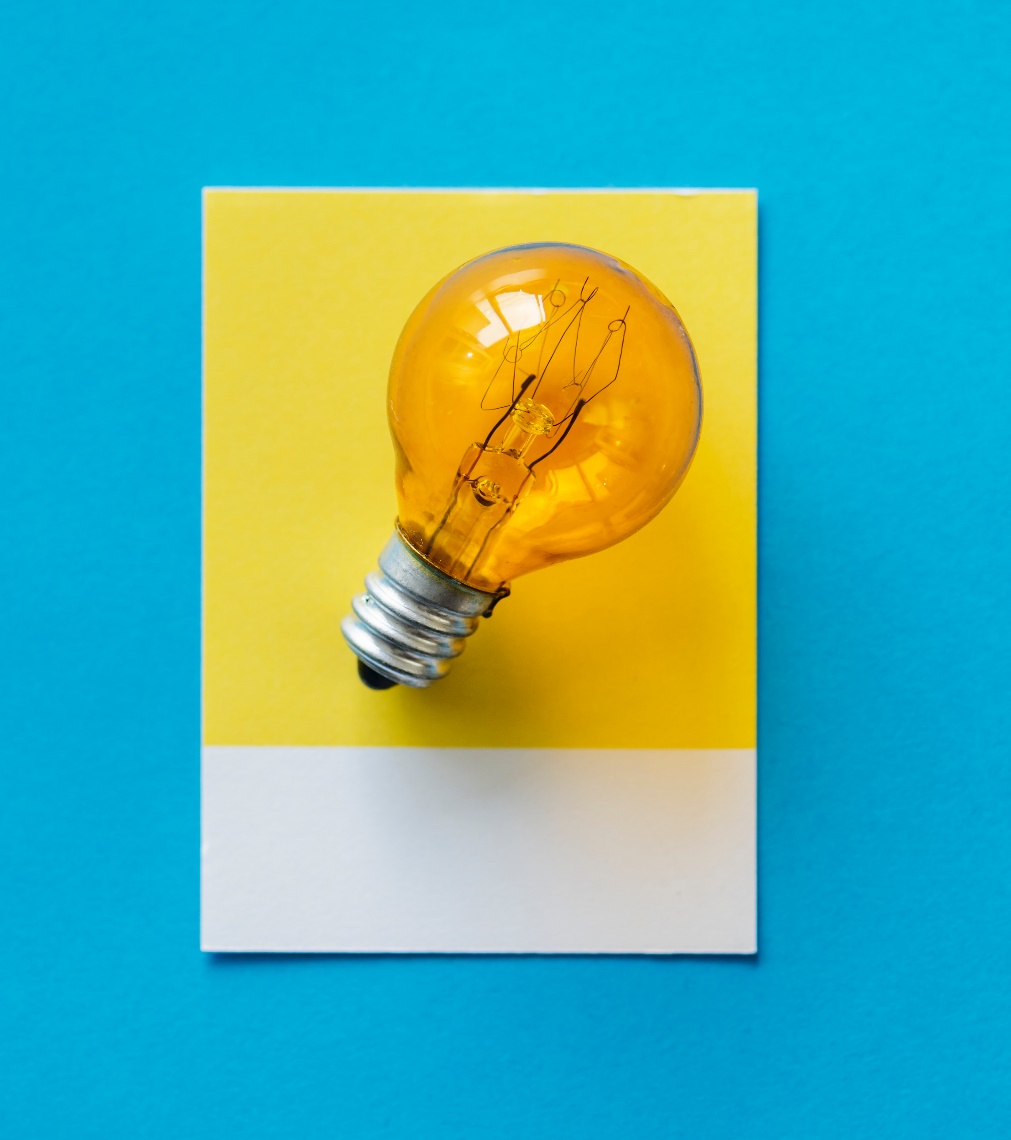 Have a solid knowledge in bachelor’s level
subjects which are fundamental for your
choice of subjects in the master’s programme
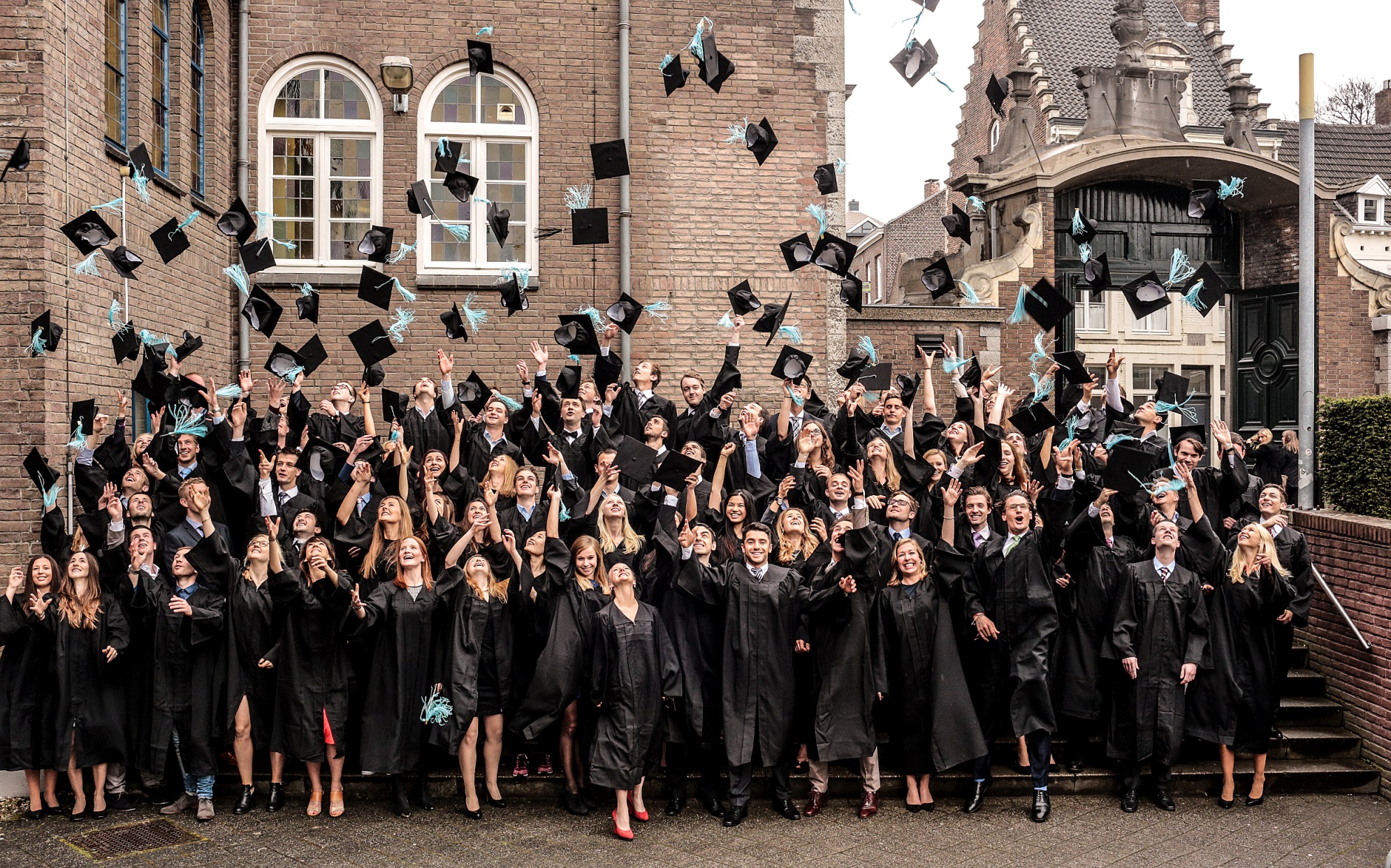 What does the future hold?
Alumni Careers
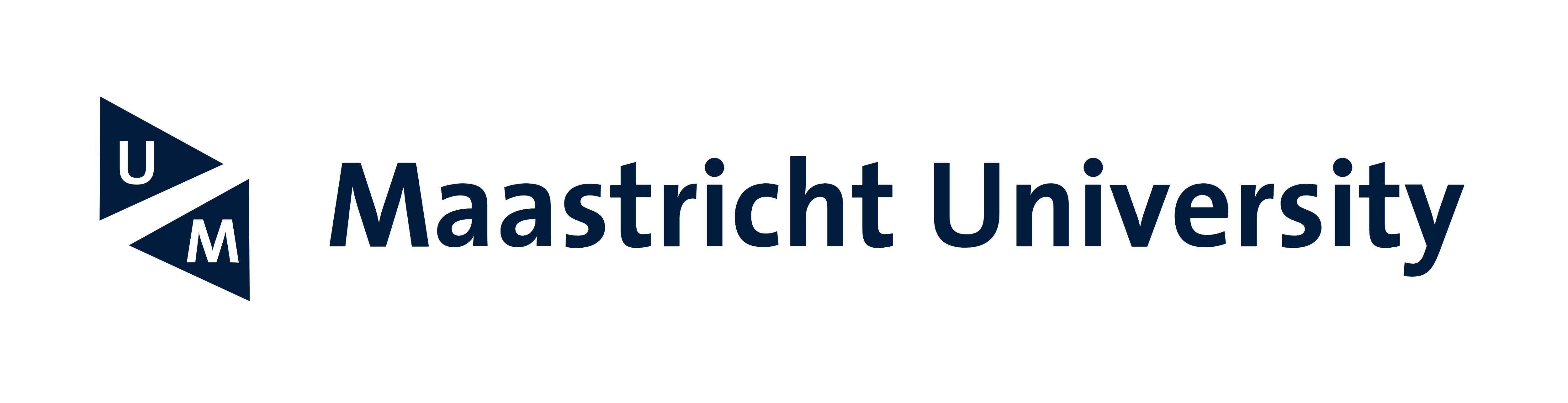 Actuarial Science
Econometrics
Mathematical Economics
Graduates
Employed in 4 countries
Graduates
Employed in 14 countries
Graduates
employed in 3 countries
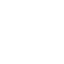 Business Intelligence Analyst
Econometrician
Consultant
Risk Analyst
Actuary
Consultant
Investment Manager
Product Controller
Analytical Consultant
Research Analyst
Risk Advisor
Sales Analyst
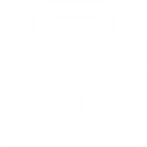 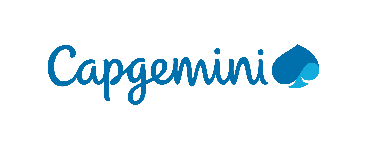 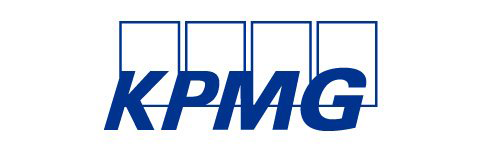 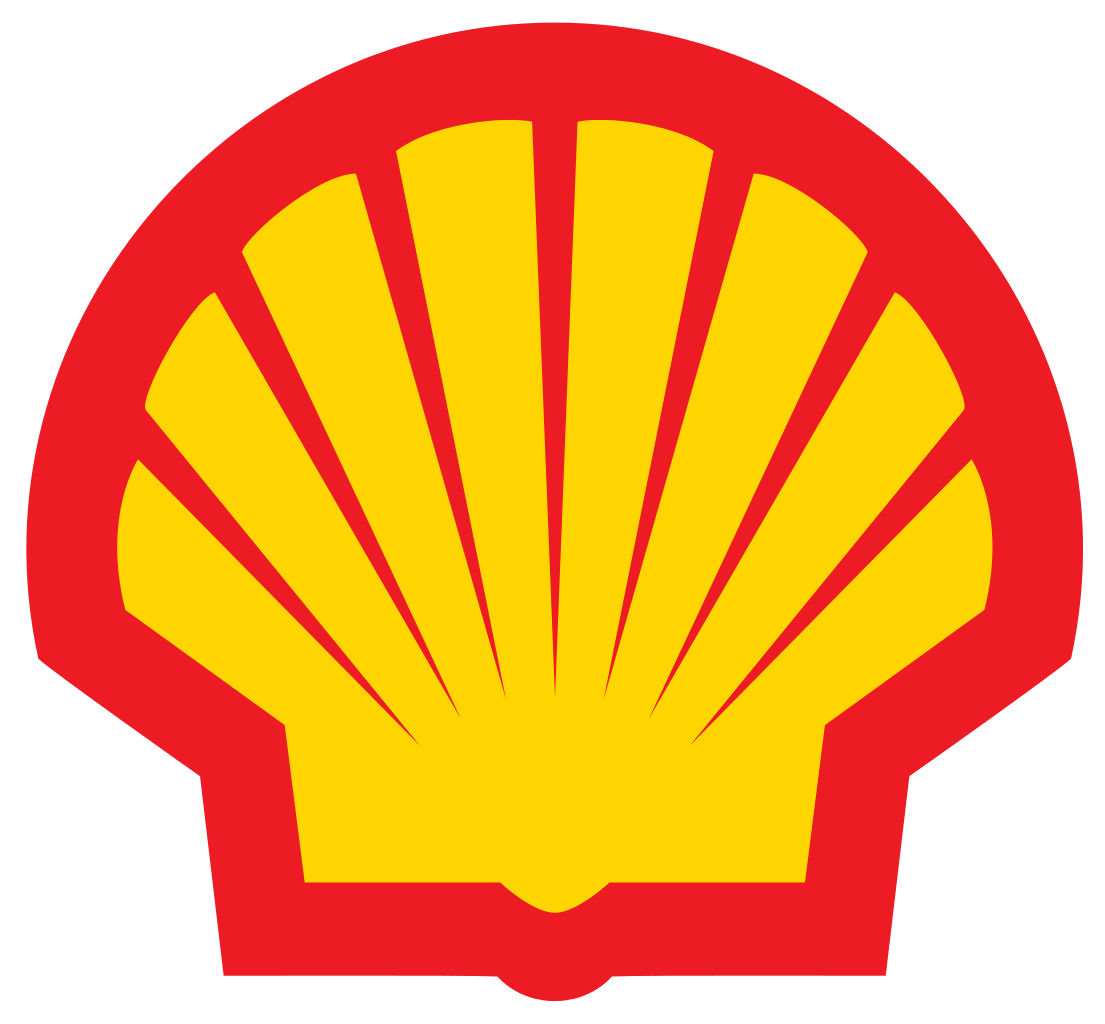 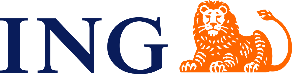 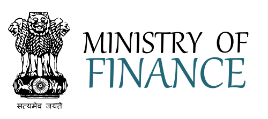 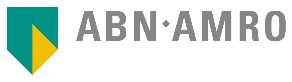 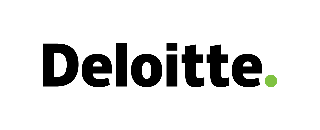 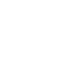 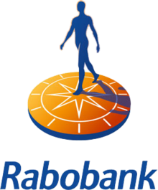 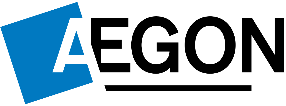 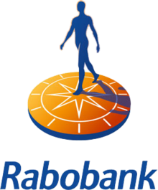 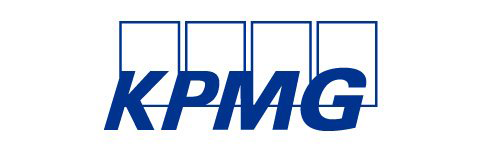 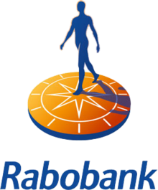 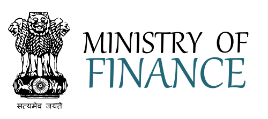 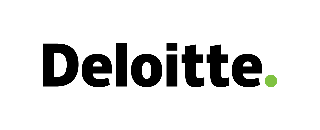 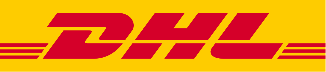 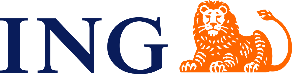 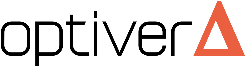 Alumni Careers
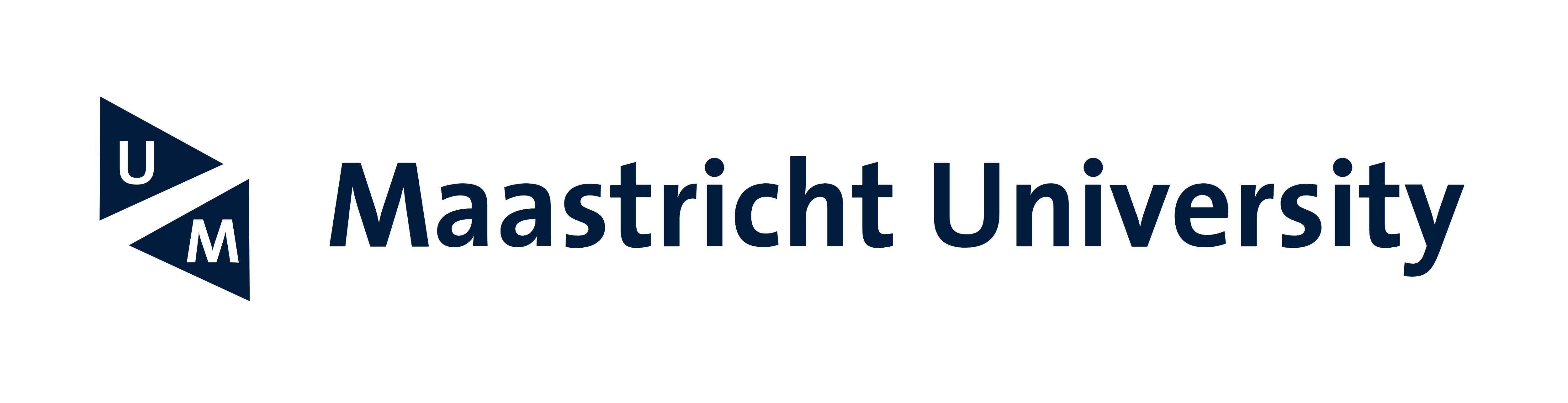 Operations Research
Data Science
Graduates
employed in 3 countries
Graduates
employed in 13 countries
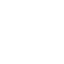 Actuary
Analytical Consultant
Data Scientist
Financial Advisor
Business Consultant
Software Engineer
Trading Innovation Manager
Technical Consultant
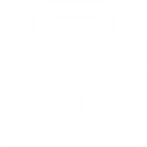 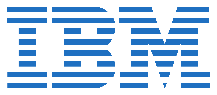 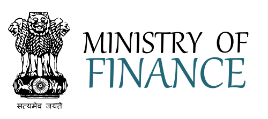 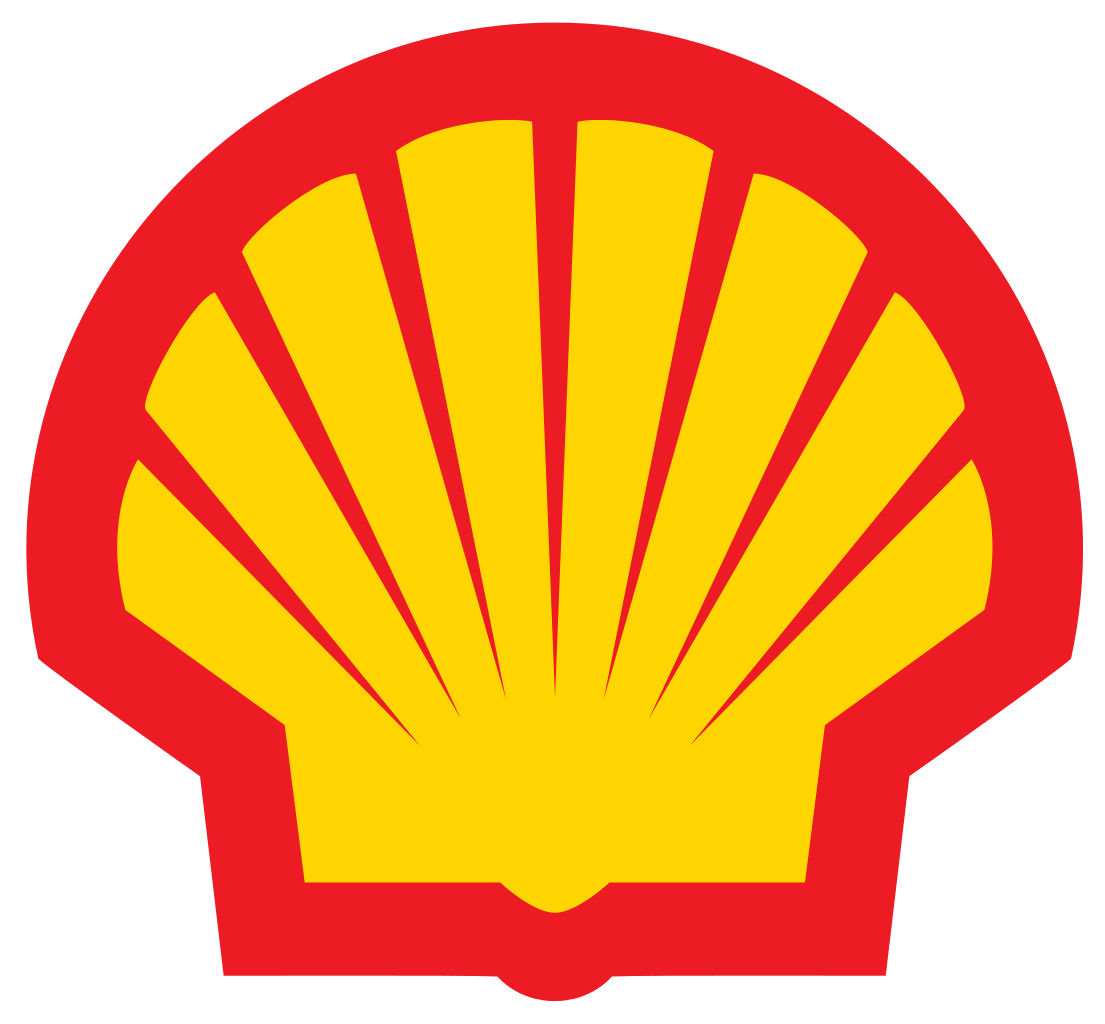 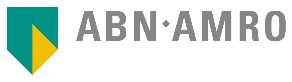 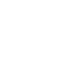 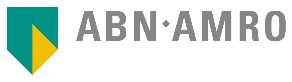 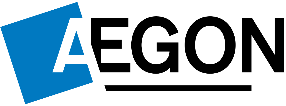 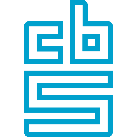 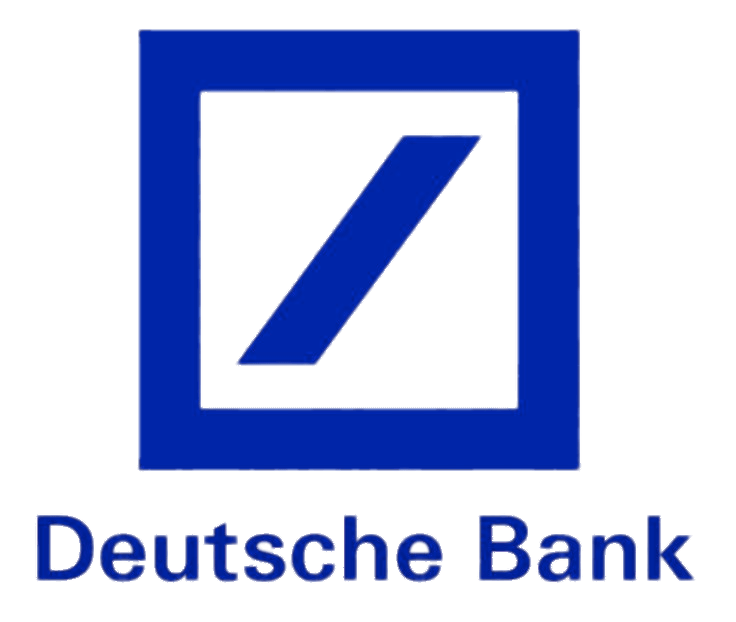 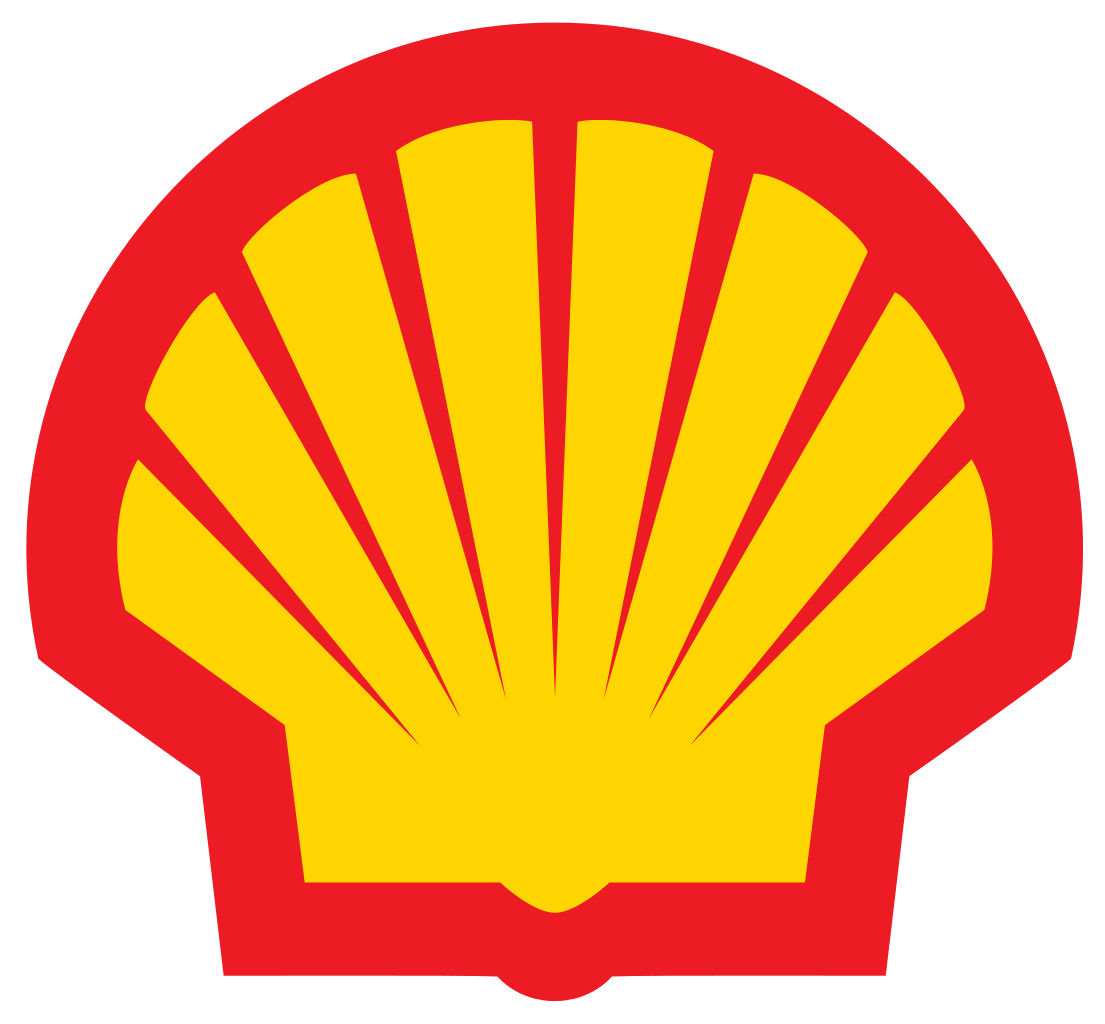 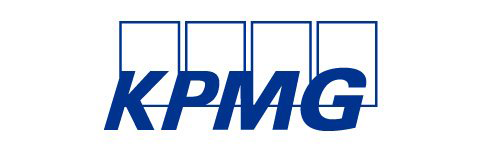 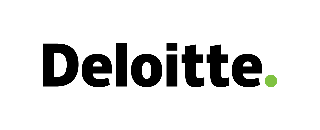 Questions?
Visit us at the information market in the Mensa